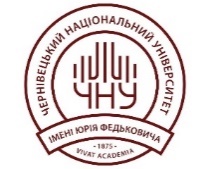 Про якість навчально-методичного забезпечення силабусів / робочих програм начальних дисциплін освітньо-професійних програмдругого (магістерського) рівня вищої освіти
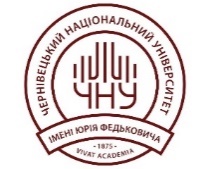 2
ОП МІЖНАРОДНИЙ ТУРИЗМ І ТУРОПЕРЕЙТИНГ
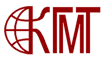 Забезпечує кафедра географії та менеджменту туризму
Обов'язкові компоненти ОП – 12
Вибіркові компоненти ОП – 13
Рекомендації щодо удосконалення
Позитивні сторони
на сайті кафедри наявна рубрика «Навчання», яка містить інформацію про: 
силабуси навчальних дисциплін (для обов’язкових та вибіркових) відповідно до вимог за встановленим зразком;
робочі програми всіх навчальних дисциплін  згідно з ОП та навчальним планом (з переліком основних складових).
переглянути і розвантажити  окремі силабуси вибіркових навчальних дисциплін, які повністю дублюють зміст робочої програми навчальної дисципліни;
в окремих робочих програмах вилучити застарілу літературу та доповнити елементами, важливими для інформації студенту.
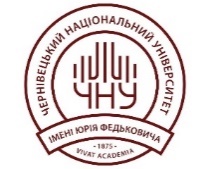 3
ОП ІНФОРМАТИКА ТА ІНФОРМАЦІЙНІ
 ТЕХНОЛОГІЇ В ОСВІТІ
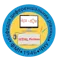 Забезпечує кафедра диференціальних рівнянь
Обов'язкові компоненти ОП -11
Вибіркові компоненти ОП - 8
Рекомендації щодо удосконалення
Позитивні сторони
в робочих програмах, в яких зазначено 5,6 курс, семестр: 9,10,11 змінити на 1,2 курс та 1,2,3 семестр;
доповнити в окремих ОК  питання до тем лекційних занять; перелік завдань до самостійної роботи та вилучити застарілу літературу.
на сайті кафедри наявна рубрика «Студенту», яка містить інформацію про: 
силабуси навчальних дисциплін (для обов’язкових та вибіркових) відповідно до вимог за встановленим зразком;
робочі програми всіх навчальних дисциплін  згідно з ОП та навчальним планом (з переліком основних складових).
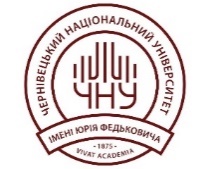 УЗАГАЛЬНЕНІ РЕКОМЕНДАЦІЇ ЩОДО УДОСКОНАЛЕННЯ